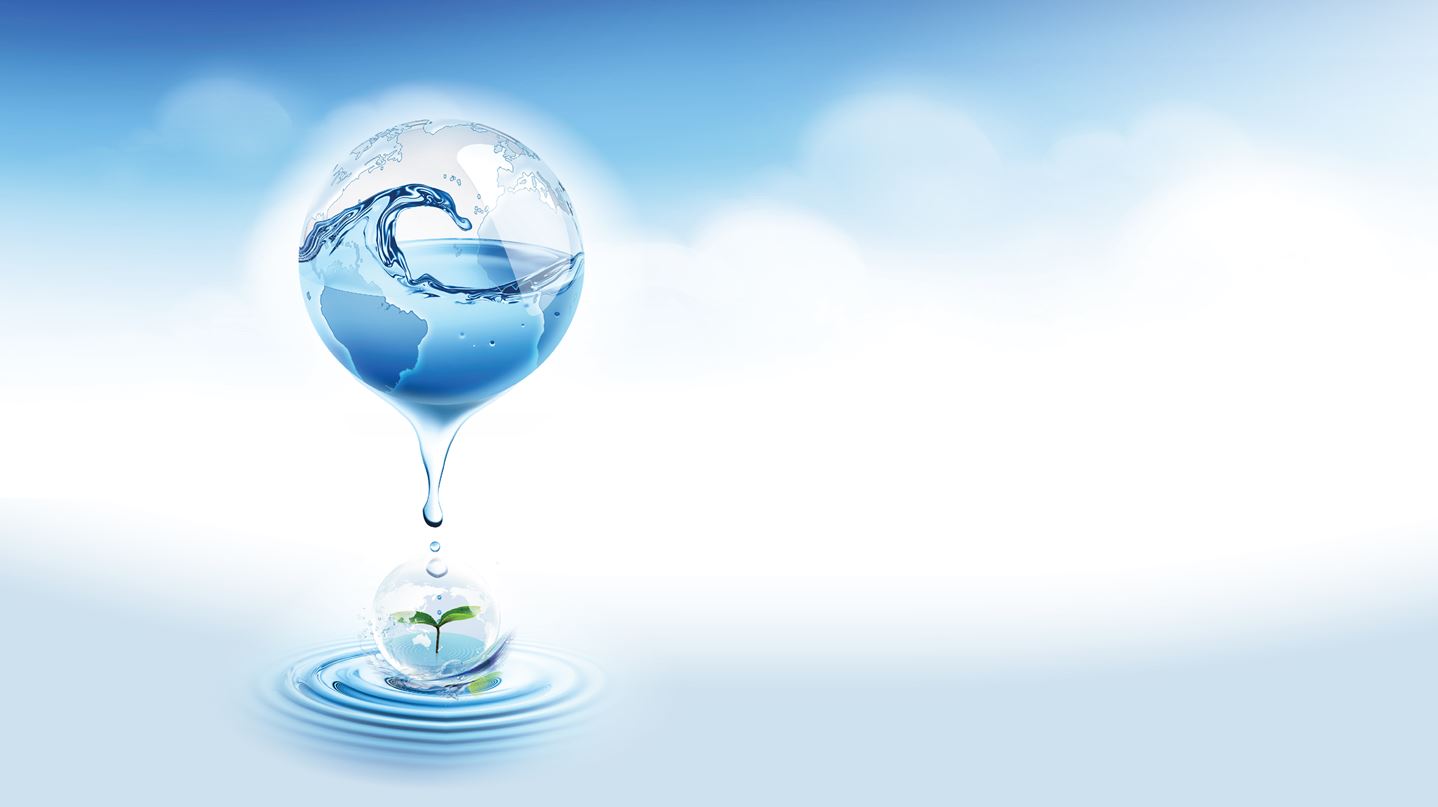 Digital Agriculture Workshop
Application of the ground waterirrigation system using solar power generationas a Water-Energy-Food-Nexus model project
BONGKYUN, KIM
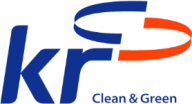 Korea Rural Community Corporation
[Speaker Notes: Good morning, 
My name is BONGKYUN KIM from KRC (korea rural community corporation)
and I am Working for Overseas project office.
It is a great honor to deliver my presentation here today.
My presentation is about Application of the Groundwater Irrigation System using Solar Power Generation as a Water-Energy-Food-Nexus Model Project]
Contents
1
Background
Status of El Salvador and Project Area
2
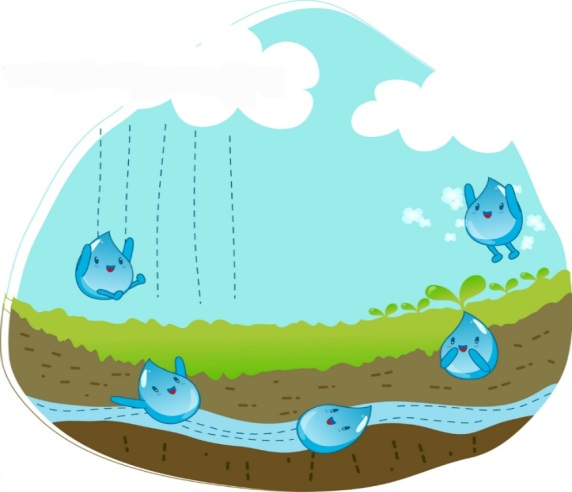 5
3
4
Conclusion and Suggestions
Project Concept and Analysis
Project implementation
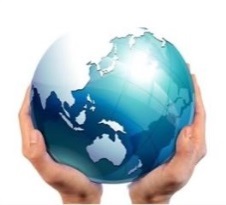 Digital Agriculture Workshop
2
[Speaker Notes: The order of presentation is Background, Status of El Salvador and Project Area, Project Concept and Analysis, Project implementation, Conclusion and Suggestions.]
1. Background
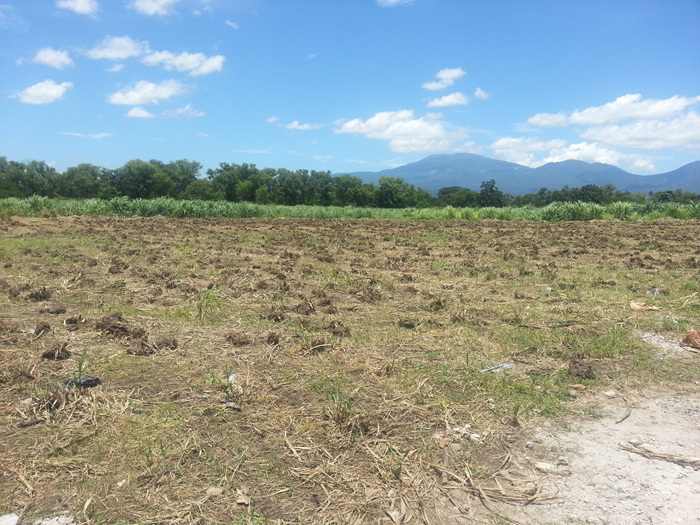 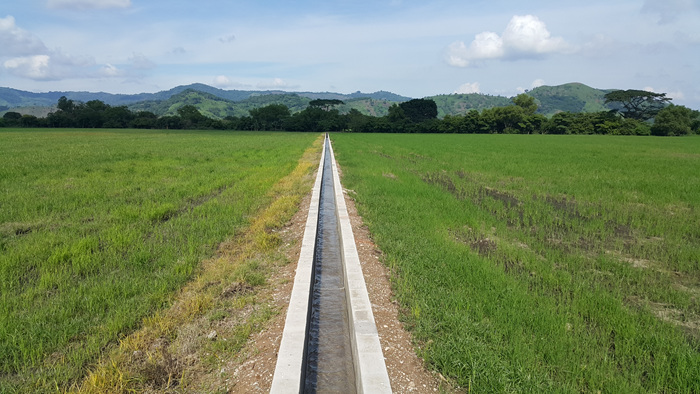 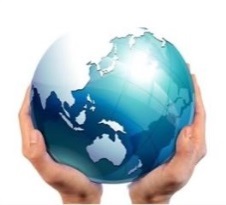 Digital Agriculture Workshop
3
[Speaker Notes: As Many developing countries have tried to grow economy and reduce poverty in rural area.
 ⇒ It is necessary to install efficient irrigation system to secure stable water supply.

but, High operation cost for irrigation is main cause of unsustainability.
In order to solve such problem, We Proposed this project, "Application of the ground water irrigation system using solar power generation as a Water-Energy-Food-Nexus model project" in El Salvador]
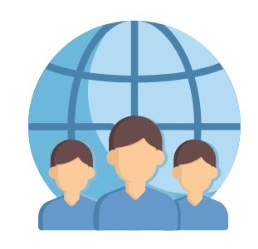 2. Status of El Salvador and Project Area
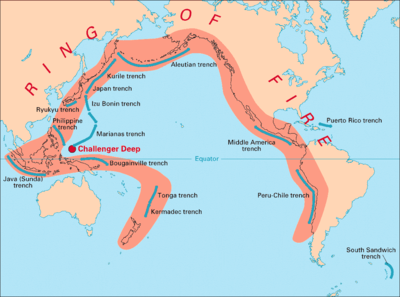 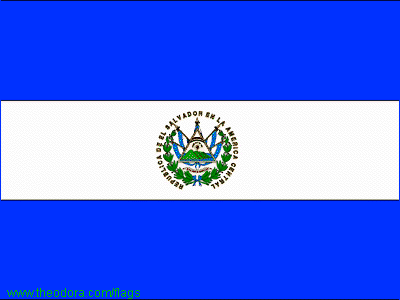 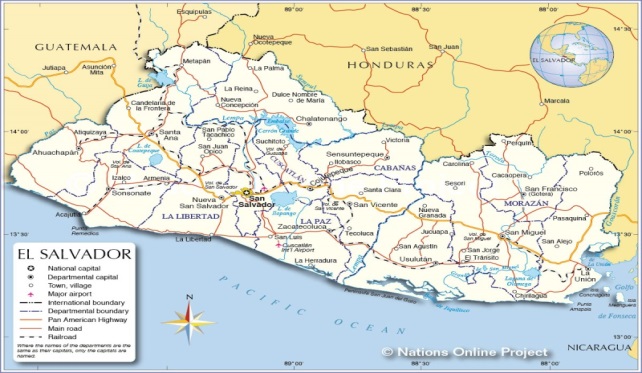 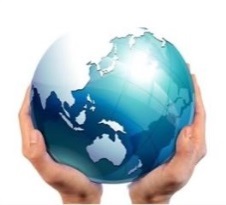 Digital Agriculture Workshop
4
[Speaker Notes: Status of El Salvador and Project Area
El Salvador is the smallest and most densely populated country in Central America. 
It has 2.1 M ha of territory, which shares borders with Guatemala and Honduras. 
Annual economic growth rate is 1.9% and annual precipitation is 1,850mms per year.
The total renewable water resources is estimated at 17.8㎦, of which 11.6㎦ are surface water. The 84 percent of this runoff occurs during wet season and 16 percent during the dry season.
Annual groundwater recharge is around 6.15㎦ and the Potential availability is 5.97㎦// Irrigated area is about 200,000ha and Power generation capacity is 1,503MW and National electric supply rate is 92.6%
El Salvador is located along the Pacific Ring of Fire. So, There are many frequent earthquakes and volcanic activities.
Single cropping is only carried out during the wet season due to the shortage of water and energy. 
since the project area consists of volcanic soil, surface water is insufficient for farming.
therefore, this project should provide the solution to farmers to use groundwater in dry season.
rice & vegetables are Main crops of the project area]
3. Project Concept and Analysis
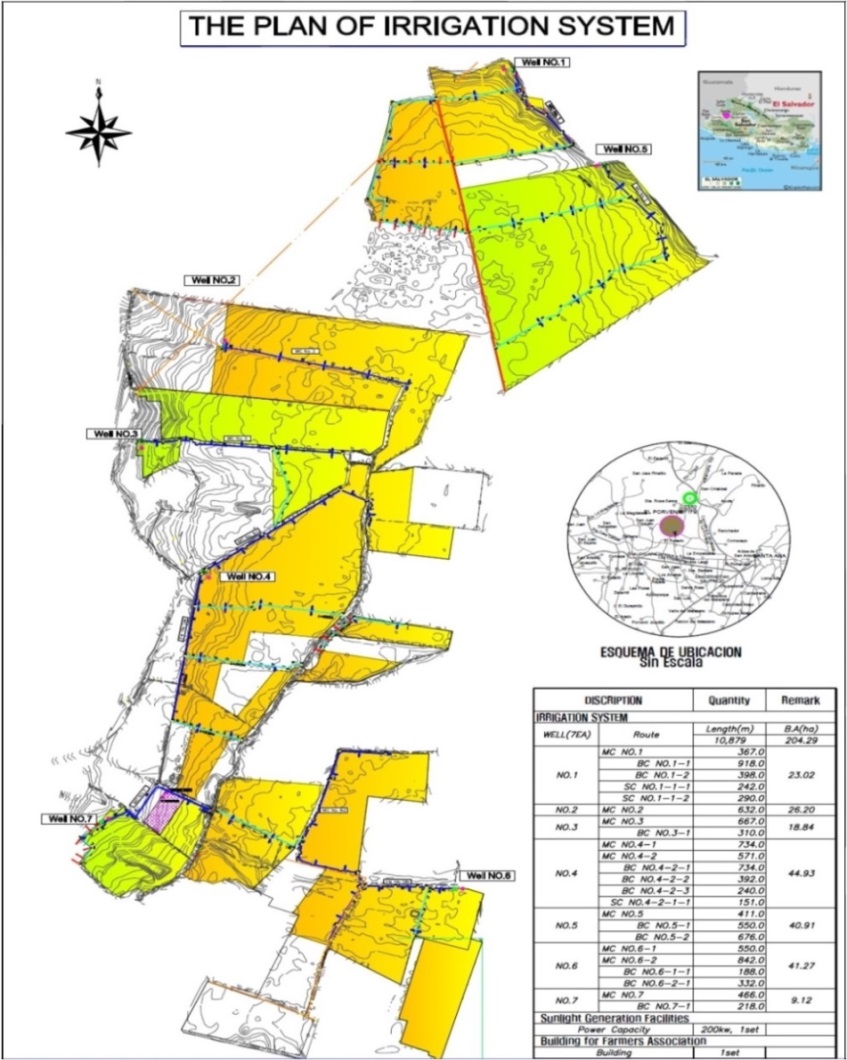 National Grid
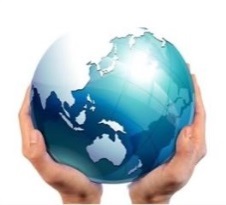 Digital Agriculture Workshop
5
[Speaker Notes: I worked for two years as a project manager for this project.
I'll introduce the project outline for your quick understanding.
Benefit Area is 204ha.
The total cost is $ 5.7 million, of which Koica paid $ 4.7 million and the government paid $ 1 million.
The main facilities are a 250 kWh solar power plant and 7 wells with a capacity of 3.4 square meters/min per each well and 11km of irrigation canals, Farmers' Union Building and multipurpose warehouse and electrical facilities.]
3. Project Concept and Analysis
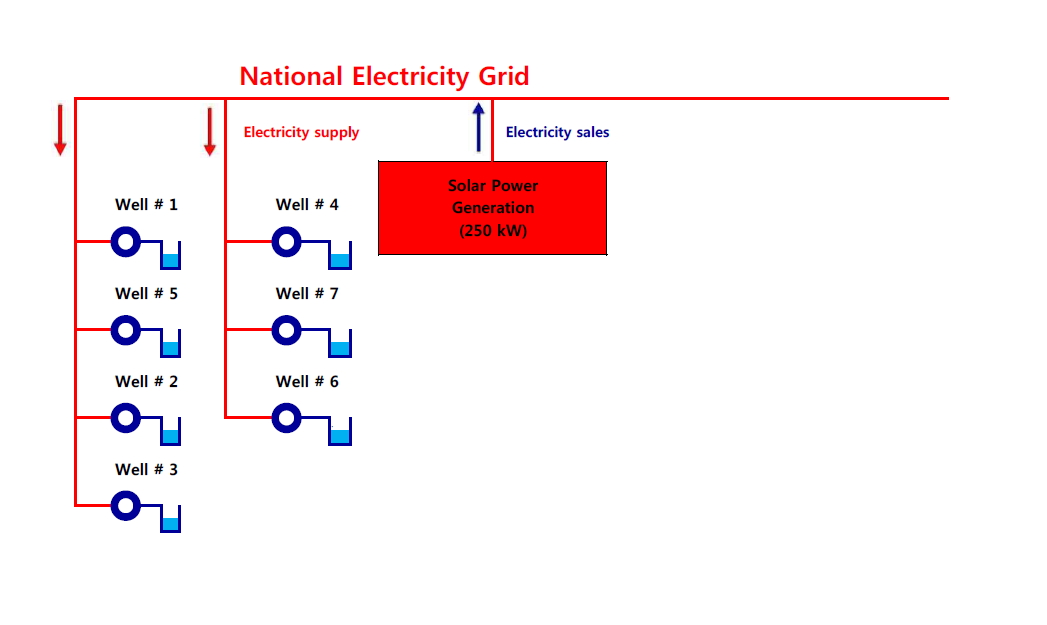 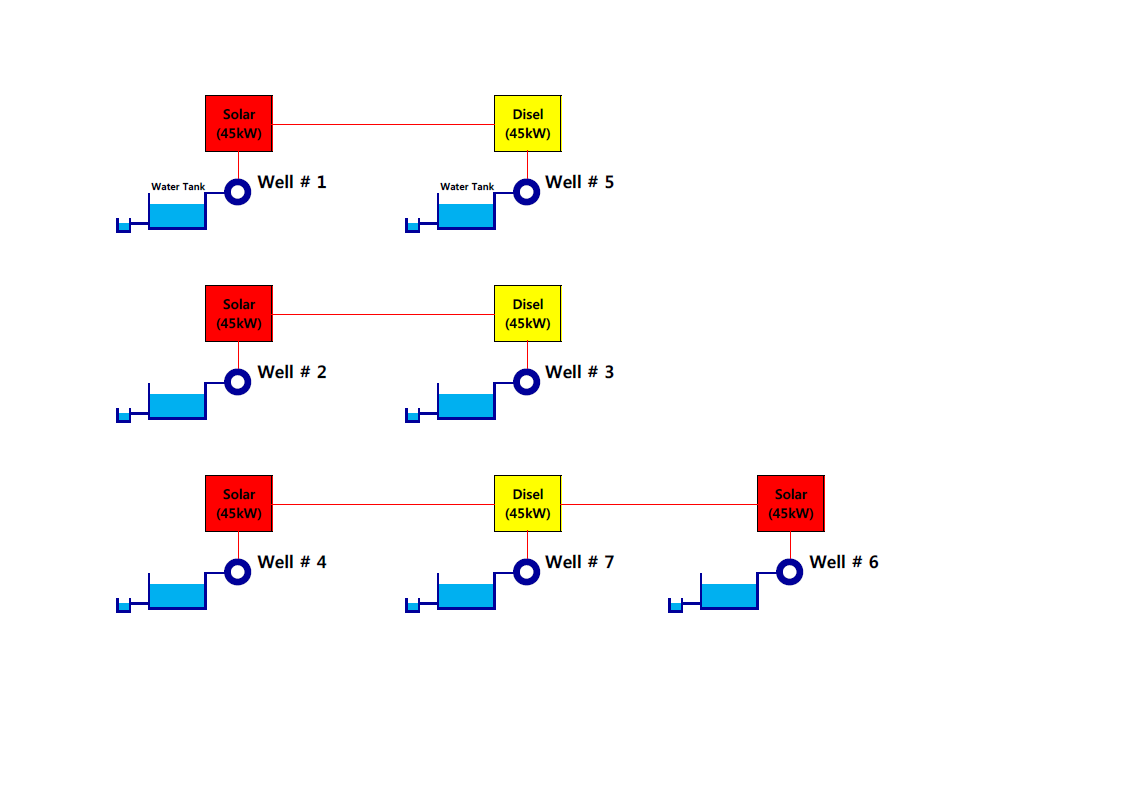 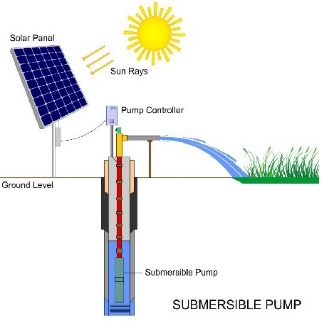 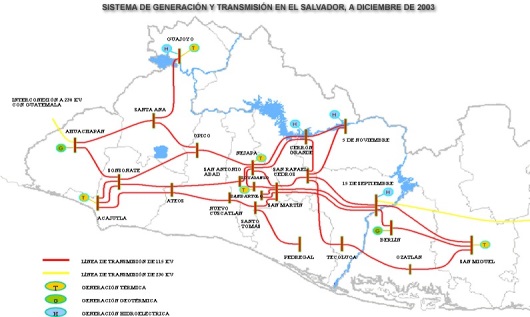 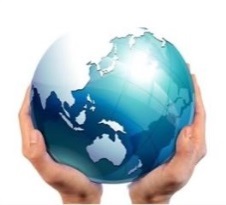 Digital Agriculture Workshop
6
[Speaker Notes: When we planned this project, 
We had to decide whether to connect the solar power generators to the national power grid or install them individually.

Concept 1 consisted of four solar generators and three diesel generators and each well has a large water tank.
On Concept 1, we need to install 3 diesel generators and 7 water tanks for irrigation on cloudy days.

Concept 2 is a concentrated solar power plant and 7 wells are connected to the national power grid.
On Concept 2, All solar generators could be installed in one place and the power generation could be sold to the national power grid.
and the generated power (which is 250 kWh, less than 5 hours a day) can cover the operating cost of 7 water pumps.
All wells are connected to the national power grid, so we can use electricity at any time.]
3. Project Concept and Analysis
O&M cost : 1%
O&M cost : 2%
Development cost : 99%
Development cost : 98%
90%
23%
7
[Speaker Notes: - We calculated the cost of Concept 1(the original plan) and Concept 2

- Development cost of Concept 1 is  $ 2.7million and O&M cost is $56,400
- Development cost of Concept 2 is  $ 2.4million and O&M cost is $13,400
- Development cost of Concept 2  is 90% of Concept 1 
- and O&M cost of Concept 2 is 23% of Concept 1.
- After cost analysis of Concept 1, we can find development cost is majorly occupied with water tanks and land acquisition.
 and diesel for generation. 
- Concept 2 was chosen by considering cost analysis like this.]
4. Project implementation
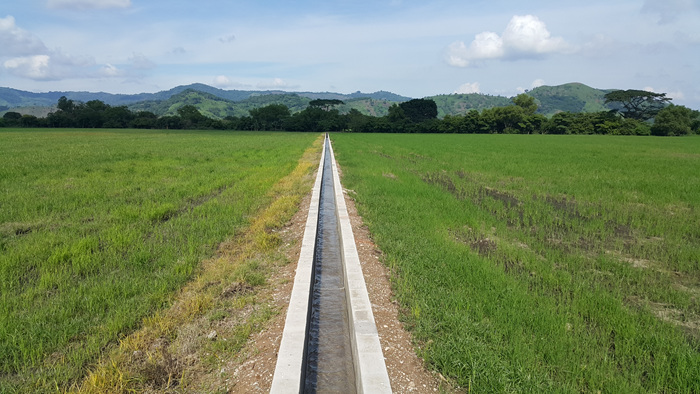 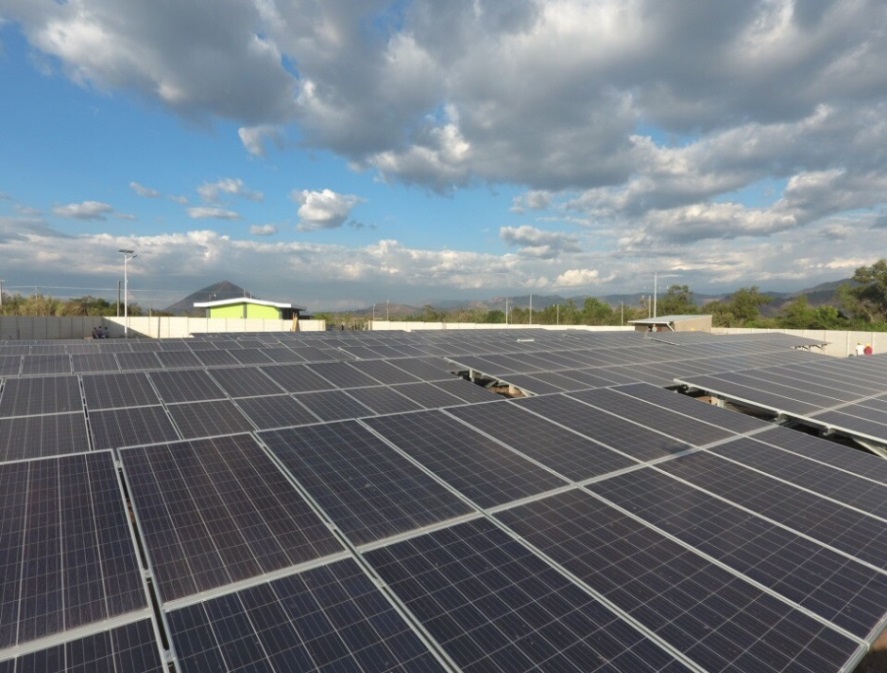 No. 4-2-1 Irrigational canal (0.35m x 0.35m)
SOLAR PANELS (798 MOULES)
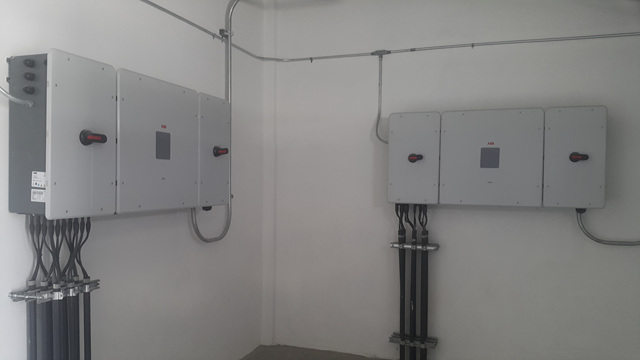 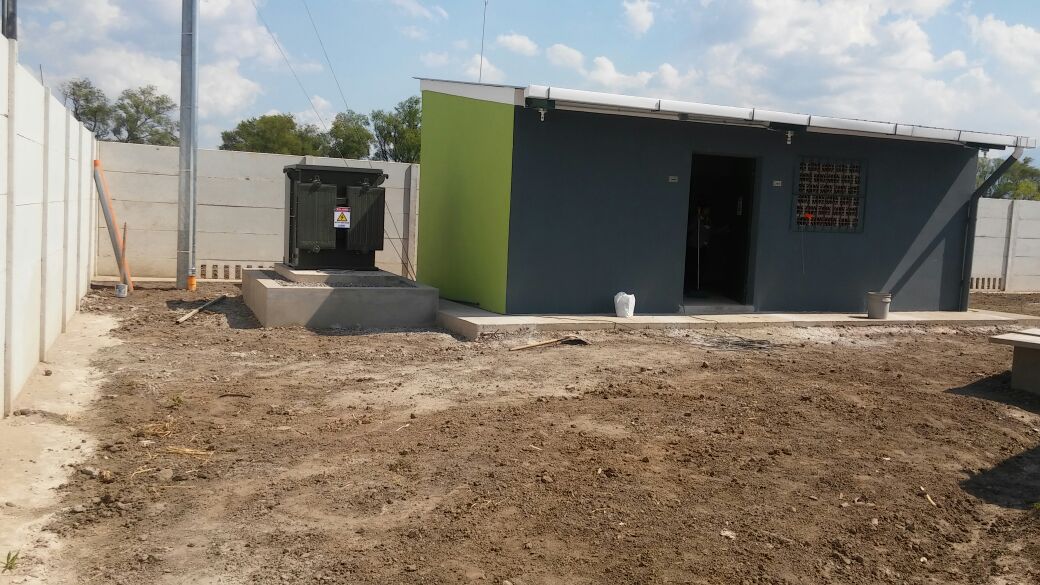 TRANSFORMER : 0.4 / 13.2 [kV]
INVERTERS : 50[kW] 5 UNITS
250 [kW] SOLAR POWER GENERATION FACILITY
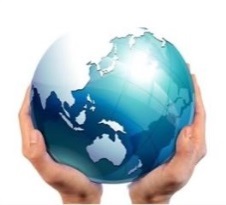 Digital Agriculture Workshop
8
[Speaker Notes: these are the picture of SOLAR PANELS,  transformer and inverters and irrigational canal.]
4. Project implementation
※Unit prices of products are applied based on present market price
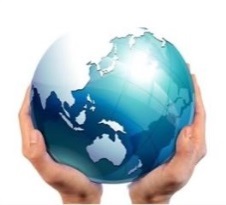 Digital Agriculture Workshop
9
[Speaker Notes: Also, We compared the production before and after of this project.
Because we are able to provide sufficient irrigational water in dry season, 
production and farmer's income can be increased by 152% and 195% respectively.]
4. Project implementation
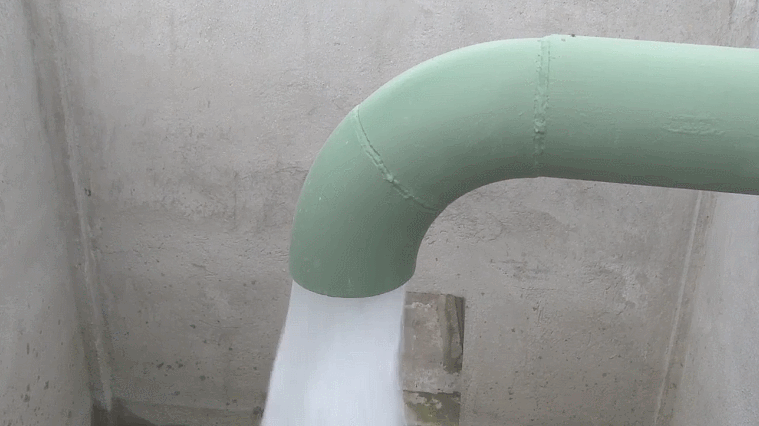 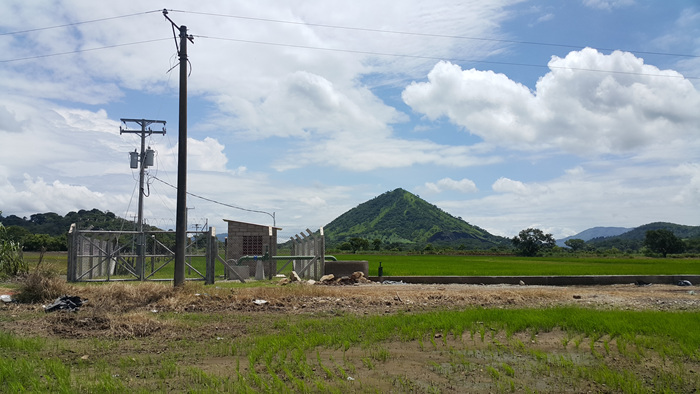 Well#6 (Depth=100m, Q=3.4㎥/min)
Well #2 connected with the national grid
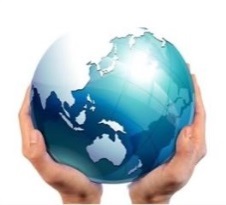 Digital Agriculture Workshop
10
[Speaker Notes: - B / C ratio of Concept 1 is calculated as 1.23 with condition of 30 years operating and 12% discount rate.
- B / C ratio of Concept 2 is calculated as 1.57

At the first year, total cost is $ 0.2 million and benefit is $ 0.3 million.
After 30 years operation, total cost is $ 2.8 million and benefit is $ 10.9 million.]
5. Conclusion and Suggestions
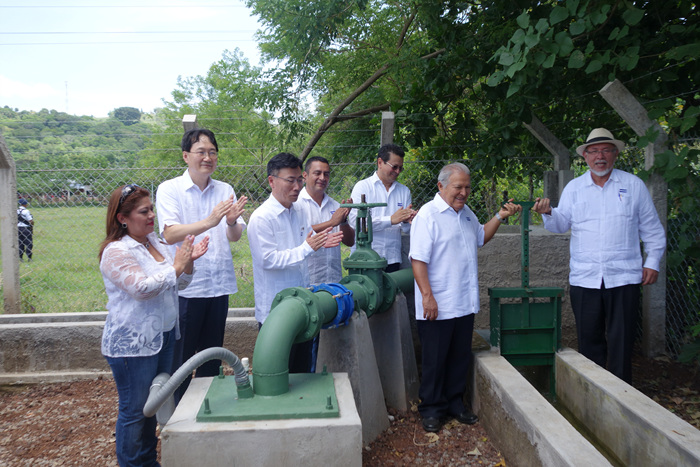 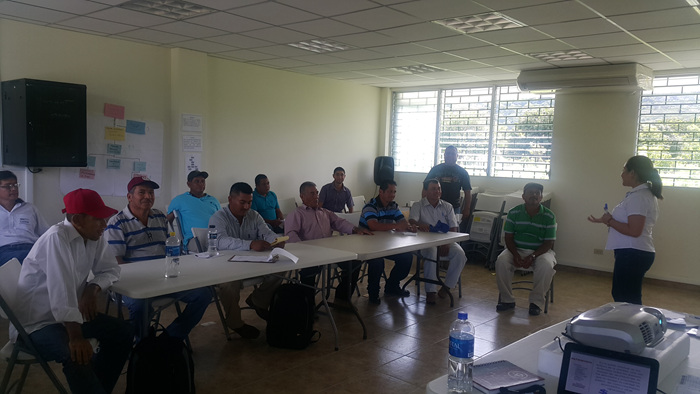 Well Gate Opening Ceremony with VIP
Farmers' Union Education
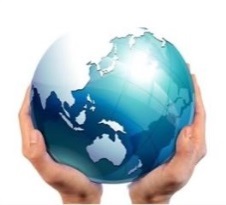 Digital Agriculture Workshop
11
[Speaker Notes: "Ground water irrigation system combined with solar power linked to the national grid Concept" can reduce O & M cost and improve agricultural production and productivity in El Salvador.
  
In order to increase agricultural production in developing countries, 
It is very important to select the appropriate energy source for irrigation that matches the characteristics of the country and region.]
5. Conclusion and Suggestions
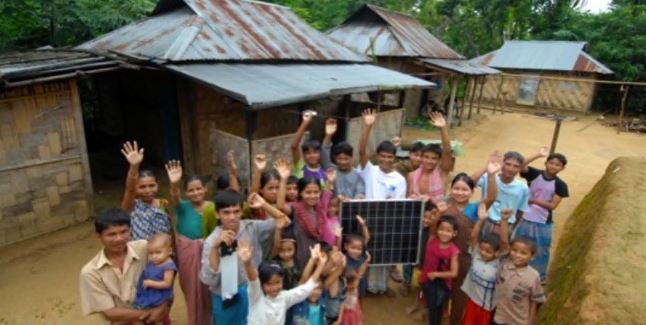 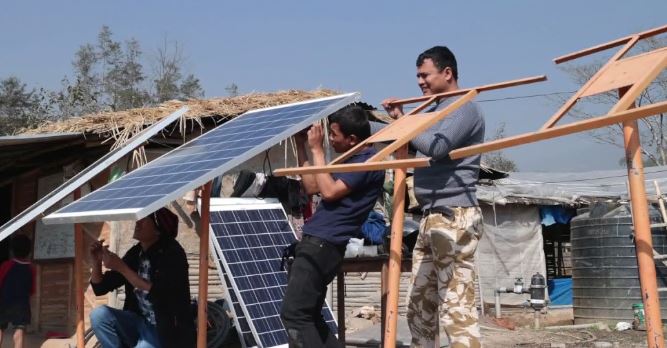 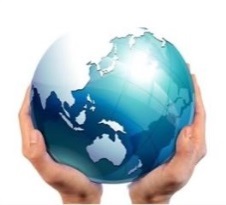 Digital Agriculture Workshop
12
[Speaker Notes: El Salvador's case showed that solar power generation project could contribute to improving agricultural production. When ODA project is carried out in the future, solar power generation projects are needed for energy efficiency and clean energy production.
To do so, continuous research and information sharing of the solar power systems should be maid to enhance agricultural productivity and energy independence.]
5. Conclusion and Suggestions
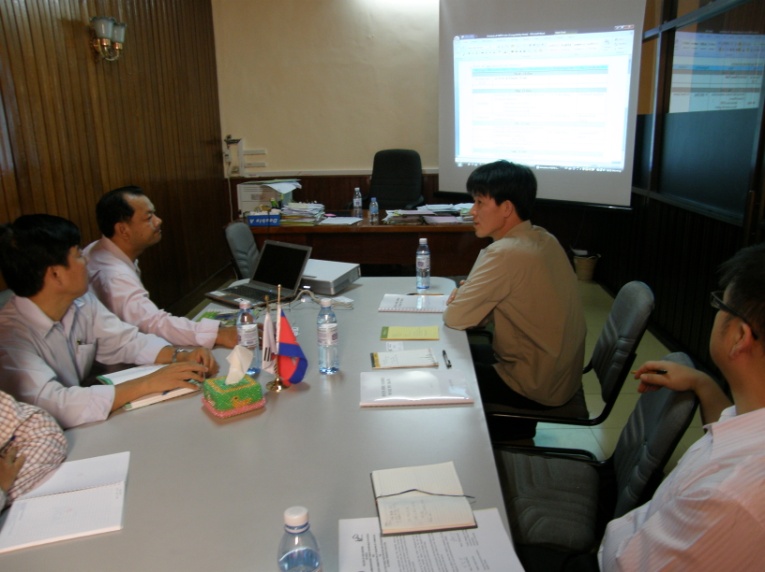 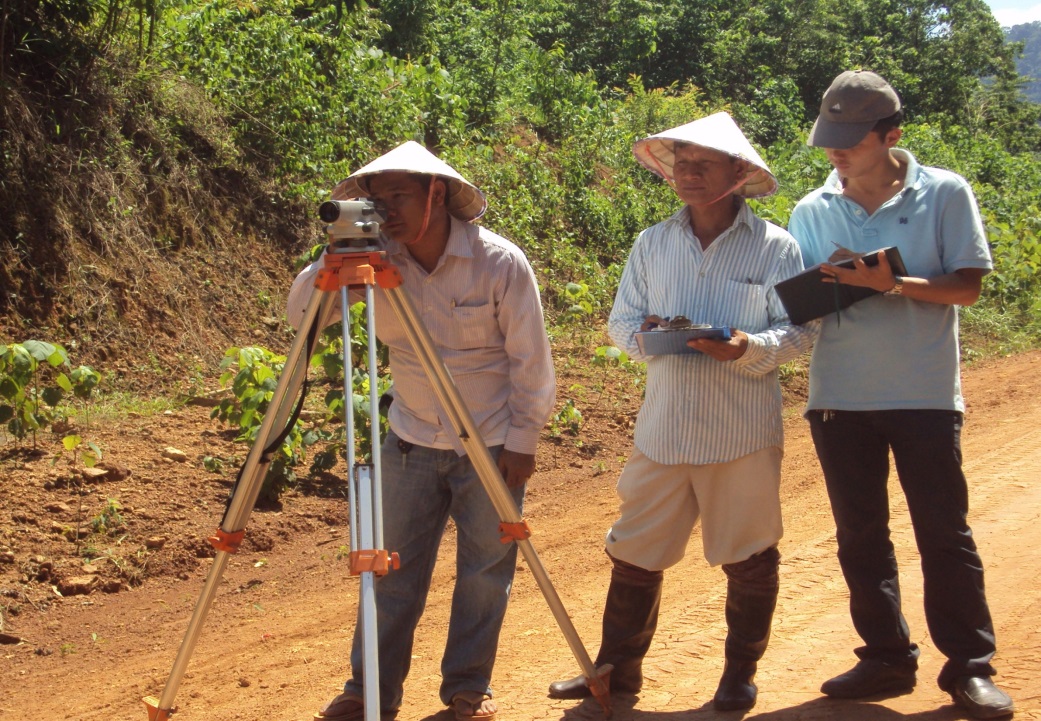 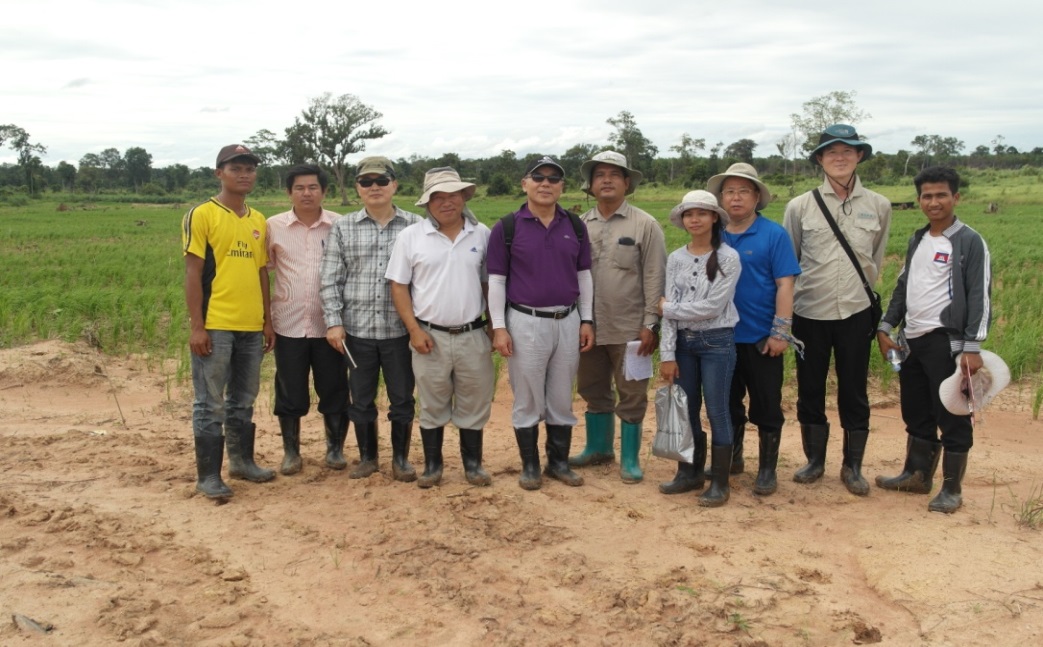 Feasibility Study
Field Survey
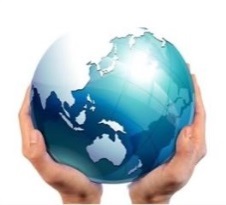 Digital Agriculture Workshop
13
[Speaker Notes: It is going to carry out Pre-demand consultations with departments in charge of solar energy project and Ministry of Food and Rural Affairs.
We will select a sample project to maximize energy efficiency and increase agricultural productivity through field survey.]
5. Conclusion and Suggestions
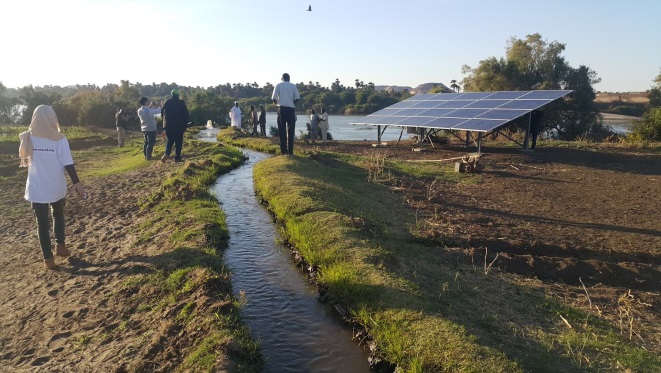 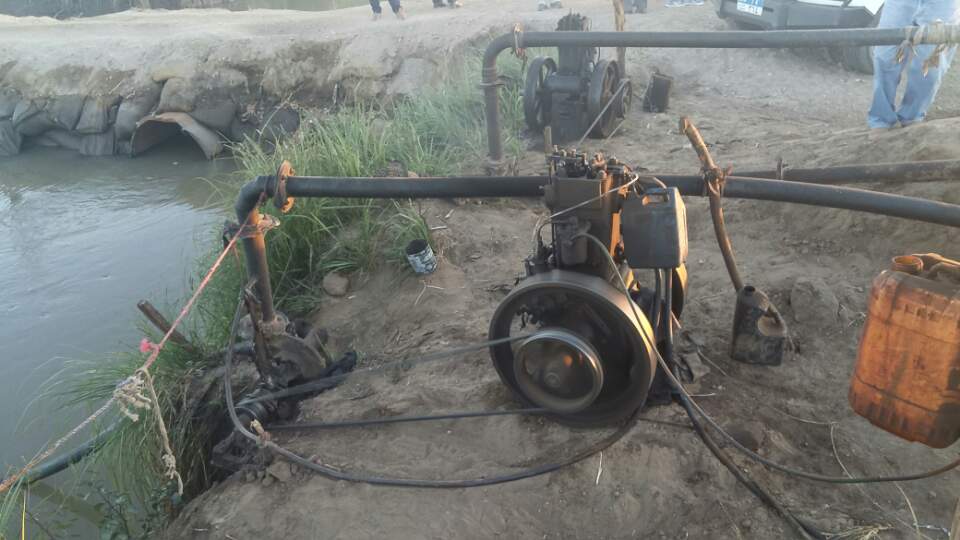 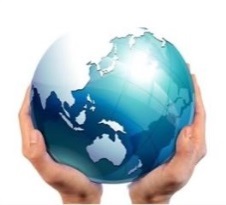 Digital Agriculture Workshop
14
[Speaker Notes: I will introduce new solar energy project in Sudan
      I visited Sudan twice in 2018 and 2019 and I participated in the basic surveys as a civil engineer to investigate project proposal.
Project Title is "Solar water pumps for Sustainable Agriculture in Sudan
Location is River Nile State in Sudan
Duration is from 2019 to 2023(48 months)
Objective is to enhance sustainable agriculture in Sudan by promoting the use of solar water pumps instead of diesel-based waters pumps
Implementing organization is Ministry of Water Resources, Irrigation and Electricity
Budget consist of KOICA funding US$ 6,400,000 (UNDP: US$ 5,570,000, KOICA: US$ 830,000)  
- UNDP will install 450 pumps (250 × 3.12 kW and 200 × 5.12 kW), Establish 45 demonstration plots, and train farmers, will make funding for the National PV(Photovoltaic) fund. 
- KOICA will do project monitoring including 2 invitational trainings.]
5. Conclusion and Suggestions
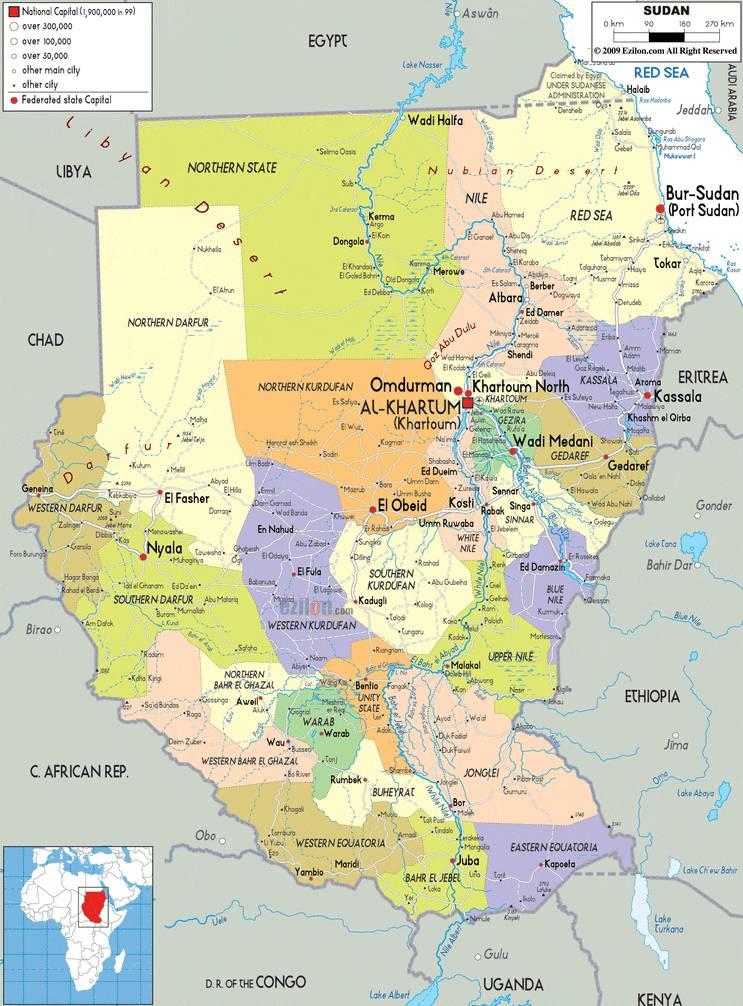 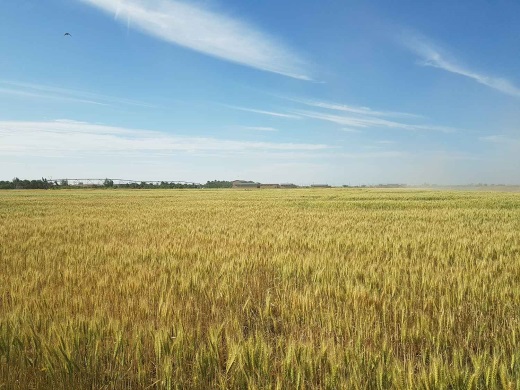 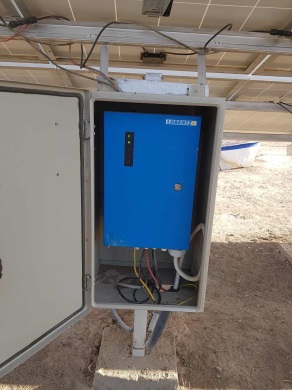 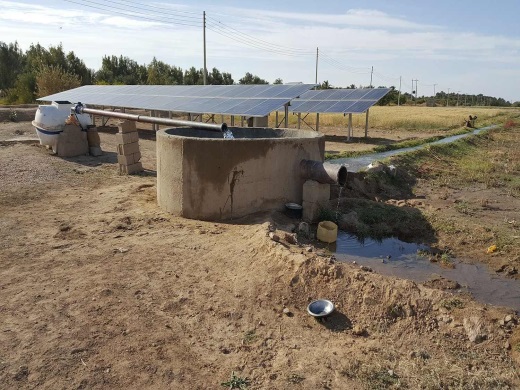 Ground water Pump Depth : 27m,  Q : 70㎥/hr,  A : 10ha , Budget : 30,000US$, 19.76kW,  Pannels : 260Wp×76(China), Controller : LORENTZ
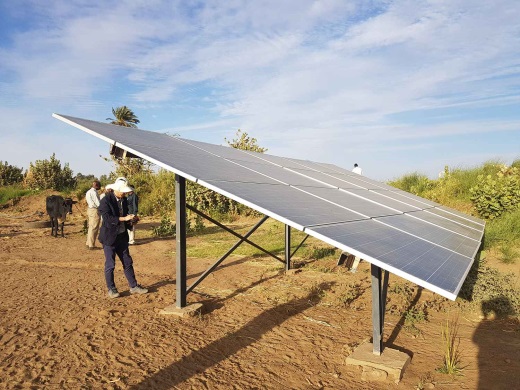 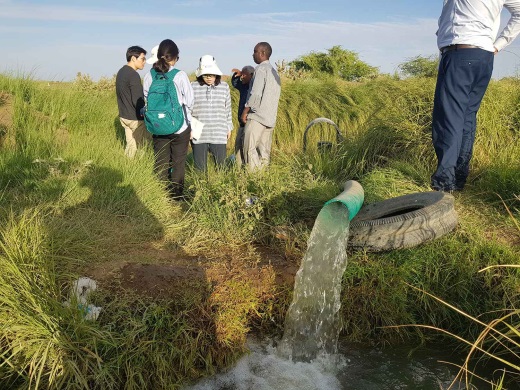 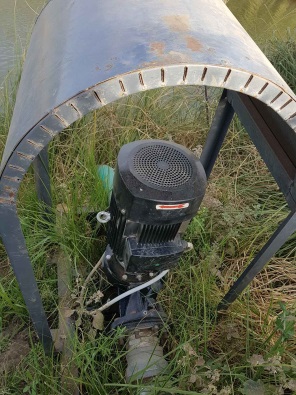 River Pump height: 3m ,  Q : 20㎥/hr,  A : 3ha , Budget : 8,000US$, 
V= 5.6KW,  Pannels : 260Wp×20(China), Controller : LORENTZ
River Nile State, Sudan
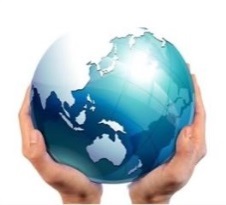 Digital Agriculture Workshop
15
[Speaker Notes: This is Ground water pumping station powered by solar energy in the northern state.
Ground water Depth is 27m,  Quantity is 70㎥/hr,  beneficial Area is 10ha , Budget is 30,000US$, 
V= 19.76kW,  Pannels : 260Wp×76(china), Controller : LORENTZ

This is river water pumping station powered by solar energy.
height: 3m ,  Q : 20㎥/hr,  A : 3ha , Budget : 8,000US$, 
V= 5.6KW,  Pannels : 260Wp×20(china), Controller : LORENTZ
On the basic survey I was able to understand the needs and efficiency of solar water pump.
On the last survey I met a farmer who installed solar water pump instead of his old diesel pump.
After installing the solar pump, he saved diesel prices and repair costs, and he liked that free time was more than before because he did not have to keep watching the pump.
The farmer earned twice as much as last year's $ 40,000 agricultural income with sufficient water supply.
Last year, he bought four new cows for his increased income.]
Thank you for your attention
(KIM BONGKYUN / E-mail : bongdol@ekr.or.kr)
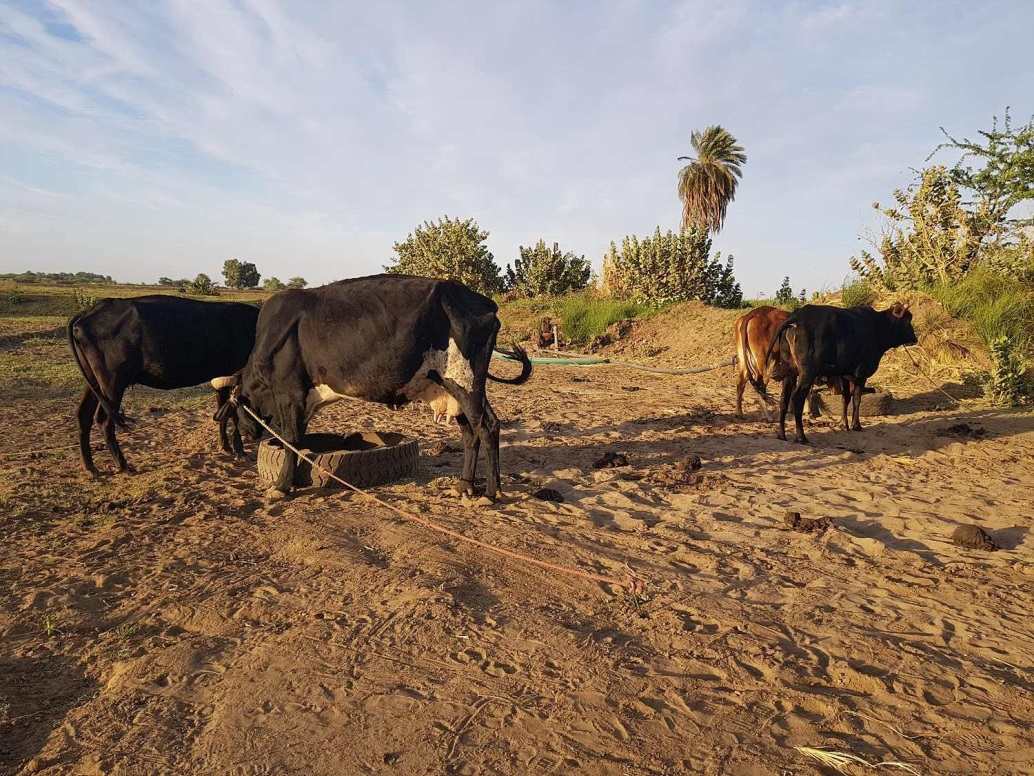 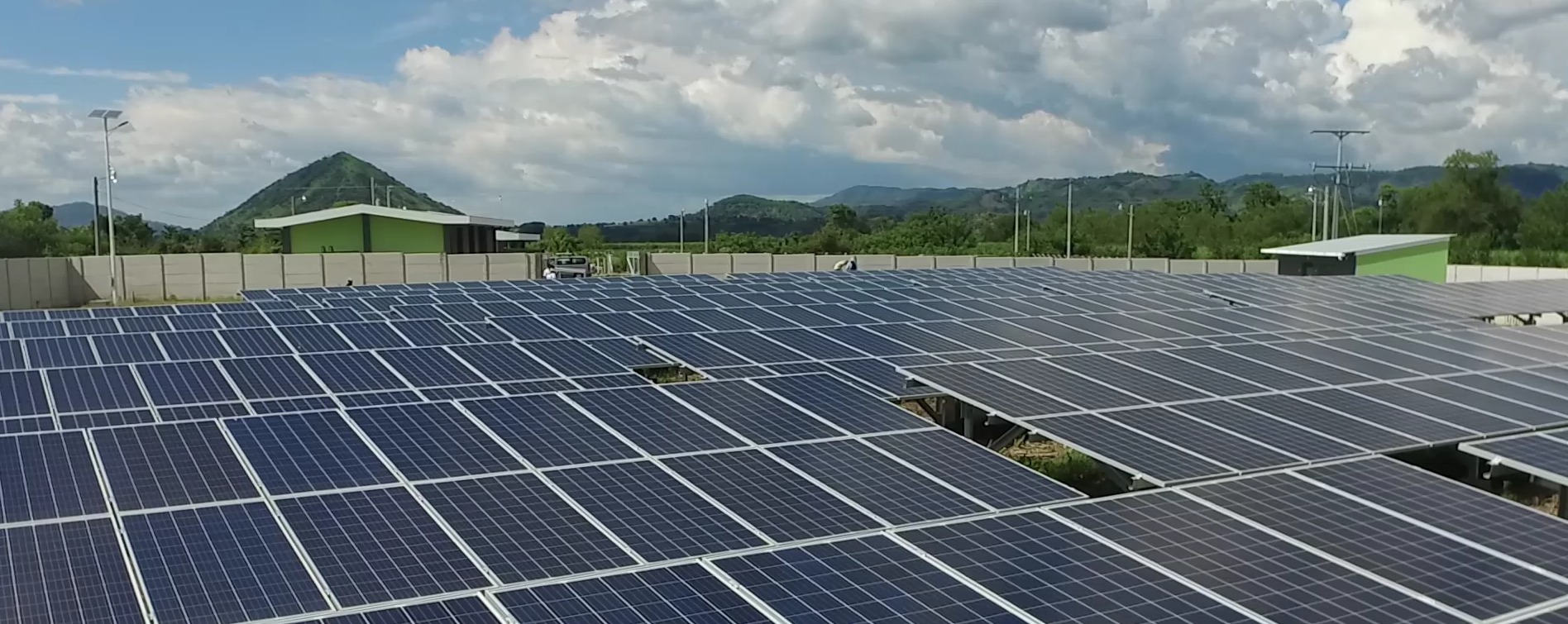 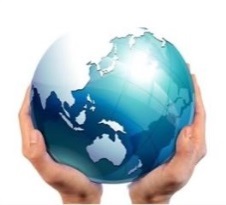 Digital Agriculture Workshop
16
[Speaker Notes: and This is the picture of his 4 new cows.
he hopes to build a new home and live a happy life in the future with a wider land.

Thank you for your attention]